Suitable for students Level 8. Good quick revision for Level 9s?
Standards Unit S6:Interpreting Frequency Graphs, Cumulative Frequency Graphs, Box & Whisker Plots
About 20 mins?
Groups of 3 activity.
This activity is drasticaly reduced from the ‘poster’ making form of the lesson.
Graph data is deliberately a little ‘dirty’, unlike ‘perfect’ data in original materials.
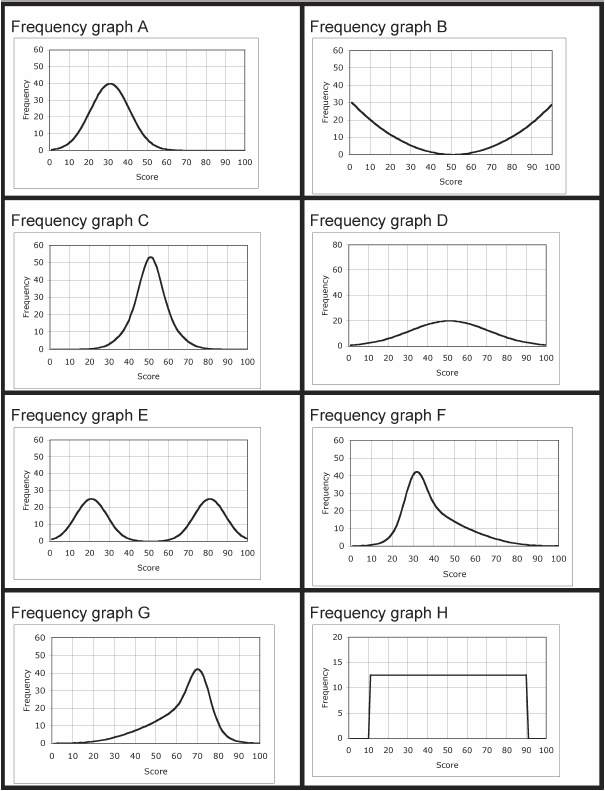 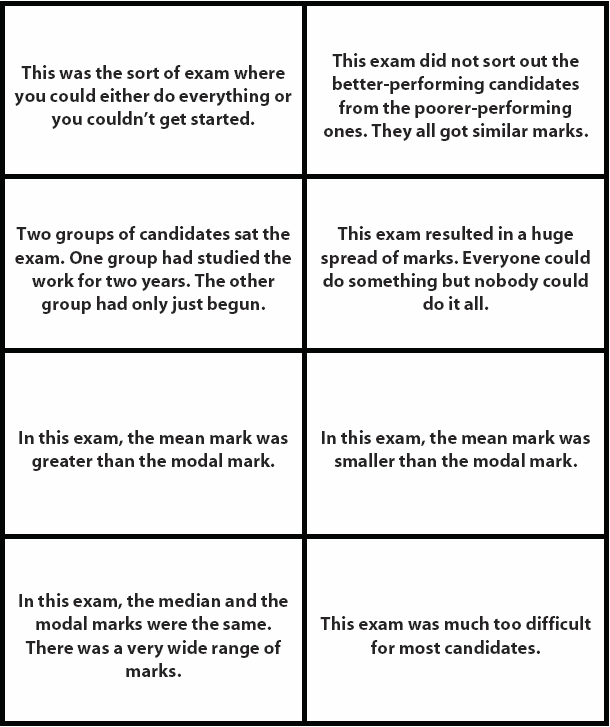 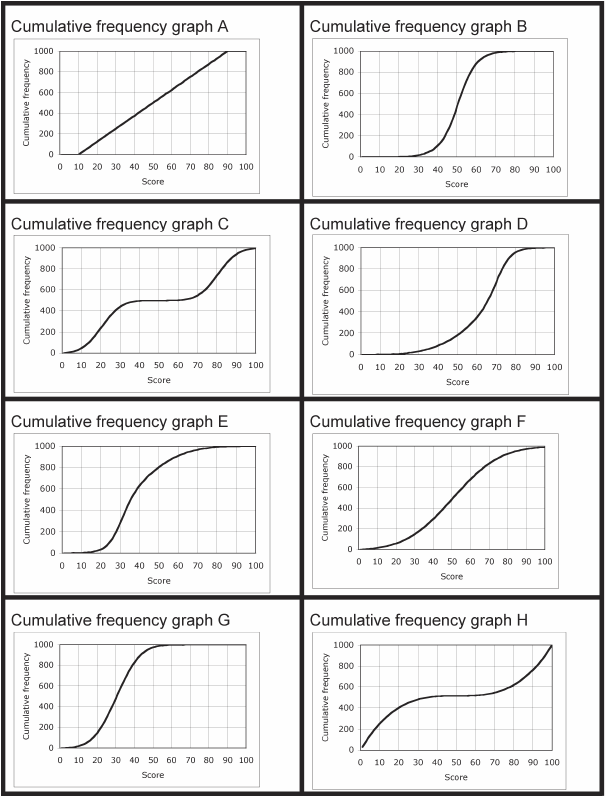 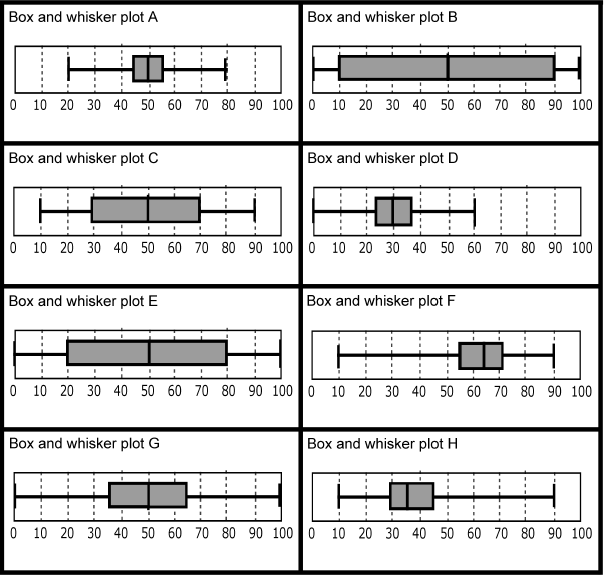 Lesson development abandoned.

Not enough good content here to bother.

Just do session as a very basic card match.

If possible, recommend actually using the official S.U. flipboard file, which allows manipulation of the cards on a smartboard. Then can partially build up completed pattern during mini-plenaries to help.
Card Match Solution
(to be checked)
Frequency Graphs
A large number of students took an exam and their final scores are shown in the Frequency Bar Chart.
Frequency Bar Chart
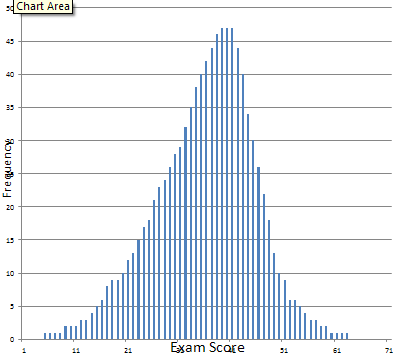 Lesson development abandoned.

Not enough good content here to bother.
What can we easily deduce? (i.e. work out)
Frequency Graphs
A large number of students took an exam and their final scores out of 100 are shown in the Frequency Bar Chart.
Frequency Bar Chart
Frequency Line Graph
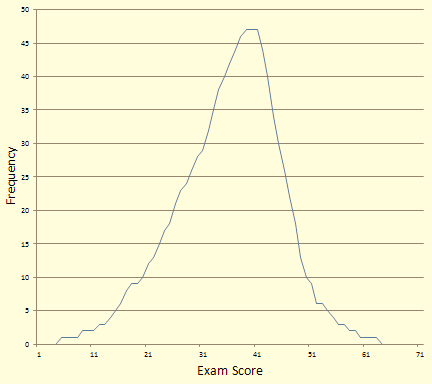 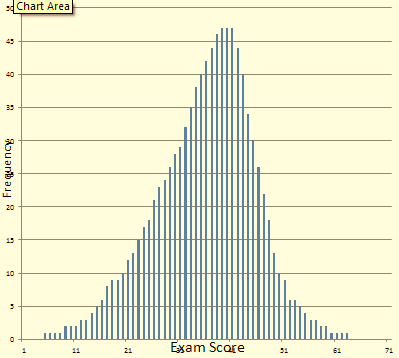 Lesson development abandoned.

Not enough good content here to bother.
When there are very many points on a bar graph like this, we usually represent the graph as a continuous line (even though the data itself is really discrete). It’s easier to use, and to create.
Student Exam Results
Frequency Line Graph
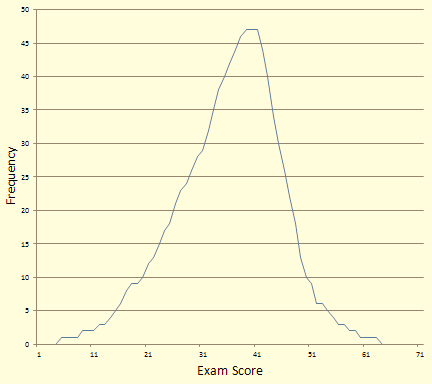 Lesson development abandoned.

Not enough good content here to bother.
Did the students find this exam easy, or hard? How can you tell?
What was the modal score?
Do you think the mean score was higher, or lower than the mode?
Roughly how many students sat the exam?
[quite hard to work out]
Frequency Tables to  Frequency Graphs
Usually, we start off with a Frequency Table, and then plot the graph.
Frequency Line Graph
Frequency Line Graph
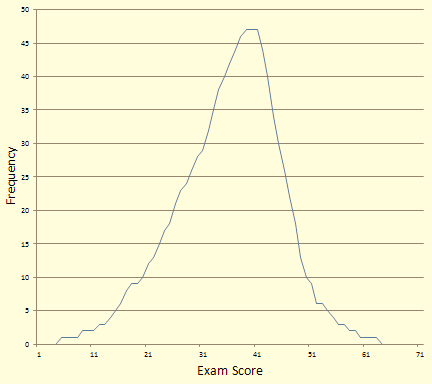 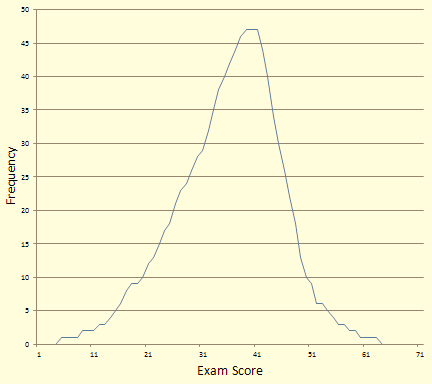 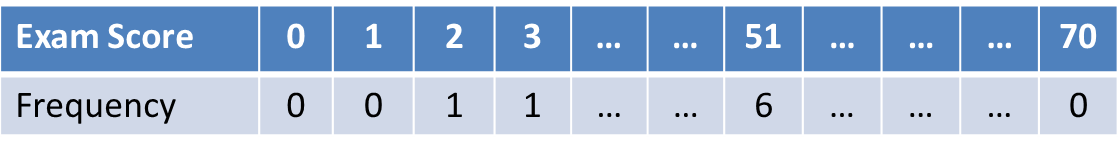 Lesson development abandoned.

Not enough good content here to bother.
But could we ‘go backwards’, and create the Table from the Graph?
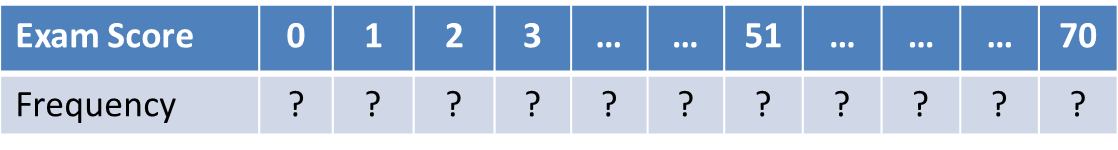 Would it be easy and quick to do, or quite awkward?
Frequency Table
Grouped Frequency Table
Lesson development abandoned.

Not enough good content here to bother.
Grouped Cumulative Frequency Table